Radioactive substances
Robert G. Hendrickson, MD
Department of Emergency Medicine
Oregon Health and Science University
Oregon Poison Center
Objectives
Discuss principles of radiation 
Acute exposure 
Acute radiation illness
Industrial accident, “dirty bomb” or acute exposure
Chronic exposure
Radon and other common isotopes
Cancer risk
Ionizing Radiation
Ionizing radiation is radiation that is capable of transferring its energy to human tissue and imparting chemical changes (breaking chemical bonds)
Courtesy of Lawrence Livermore Natl Lab
[Speaker Notes: Non-ionizing radiation is not energetic enough to transfer its energy to human tissue.  An example is radio waves.]
Types of Ionizing Radiation
Particles or waves
Particles
Alpha
Beta
Neutrons
Electromagnetic waves
Gamma
X-rays
Types of ionizing radiation
Alpha particles
2 neutrons & 2 protons
Cm in air / blocked by paper
+
Beta particles
Electron
M in air /mm in tissue / blocked by glass
-
Neutron particle
1 neutron
Very penetrating
[Speaker Notes: Alpha and beta are commonly discharged from radioisotopes
Neutrons are typically only seen after nuclear fission – so a nuclear detonation or at a nuclear power facility]
Types of ionizing radiation
Gamma Rays
Electromagnetic energy emitted from nucleus
Very penetrating - requires lead (~30mm)
X-Rays
Energy emitted from the electrons
Very penetrating - requires lead
[Speaker Notes: Xrays and gamma rays are the same thing.  They only differ in how they are created. Once emitted, there is no difference.
Gamma radiation is emitted by unstable radioisotopes
Xrays are emitted when an xray machine accelerates electrons through a large voltage and collides them into a heavy metal object.  The collision/deceleration of electrons, produces and emits xrays.]
Common radionuclides
Units of Measure
Gray (or rad) (1 Gray = 100 rads)
Units of absorbed dose
Amount of energy deposited in matter
Sievert (or rem)(1 Sievert = 100 rem)
Dose equivalent – biological effect
Absorbed dose weighted by the type of radiation and type of tissue
Biological effect by radiation type
In most instances, 1 Gray = 1 Sievert
[Speaker Notes: Roentgen – unit for measuring the amount of radiation produced 
Rad – absorbed dose of radiation
Rem – corrects for different types of radiation b/c they have different effects on biological tissue
	a given number of Gray (or rads) of xrays produce less cellular damage than alpha particles do.  The higher the energy or size, the higher the biological effect
	Q = Quality factor = correction factor for different radiation types
		1 = xrays, beta, gamma radiation, xradiation
		20 = alpha particles
		5 = neutrons]
Background Radiation
Background radiation
350 mrem/yr
3.5 mSv/yr





Photo courtesy of Lawrence Livermore Natl Lab
Background radiation
Sources – natural sources= 3mSv (80%)
Uranium, thorium, actinium in earth’s crust
Radon
K40 – in food
Man-made sources 
Medical sources = .5mSv, (15%)
Physicians/nurses:
Fluoroscopy = .05-.3 mSv / procedure
Everyday/Medical Radiation
Air travel – Transcontinental
Chest x-ray (collimated field)
Rec. limit during pregnancy
CT body
Annual limit - radiation worker 
Therapeutic thyroid tx
Acute radiation syndrome (mild)
LD 50/60 humans
.05 mSv
.1 mSv
5 mSv
10 mSv
50 mSv/yr
70 mSv
2000 mSv
5,000 mSv
Everyday/Medical Radiation
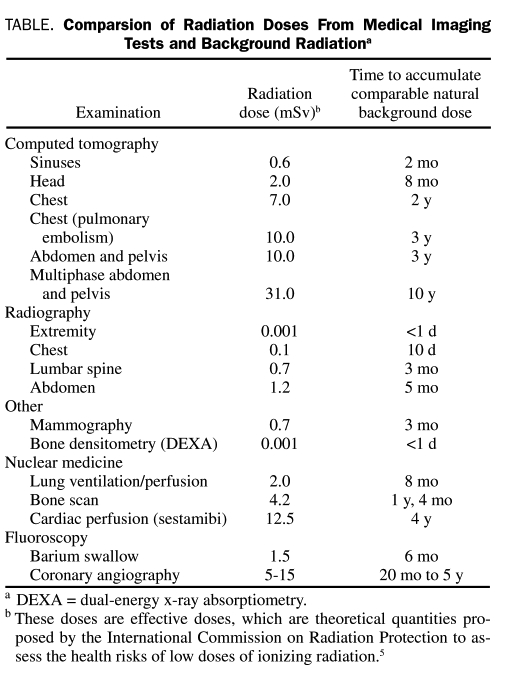 Mayo Clin Proc 2010; 85(10): 1142-6
How can people become exposed to additional radiation?
Types of Radiation Exposure
External exposure
Contamination
External
Internal
Incorporation
Types of Radiation Exposure
External exposure
Types of Radiation Exposure
External exposure
Contamination
External
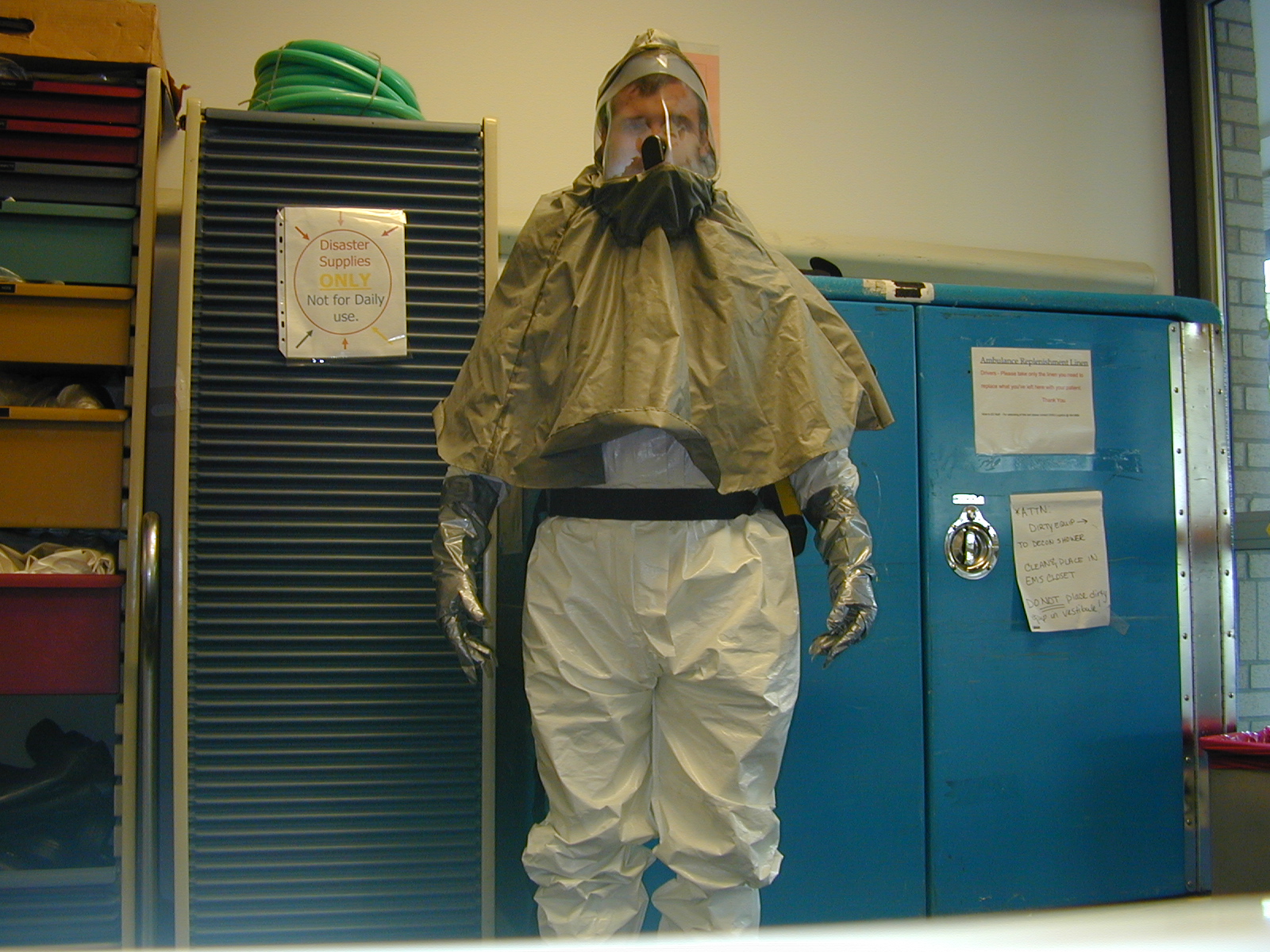 Types of Radiation Exposure
External exposure
Contamination
External
Internal
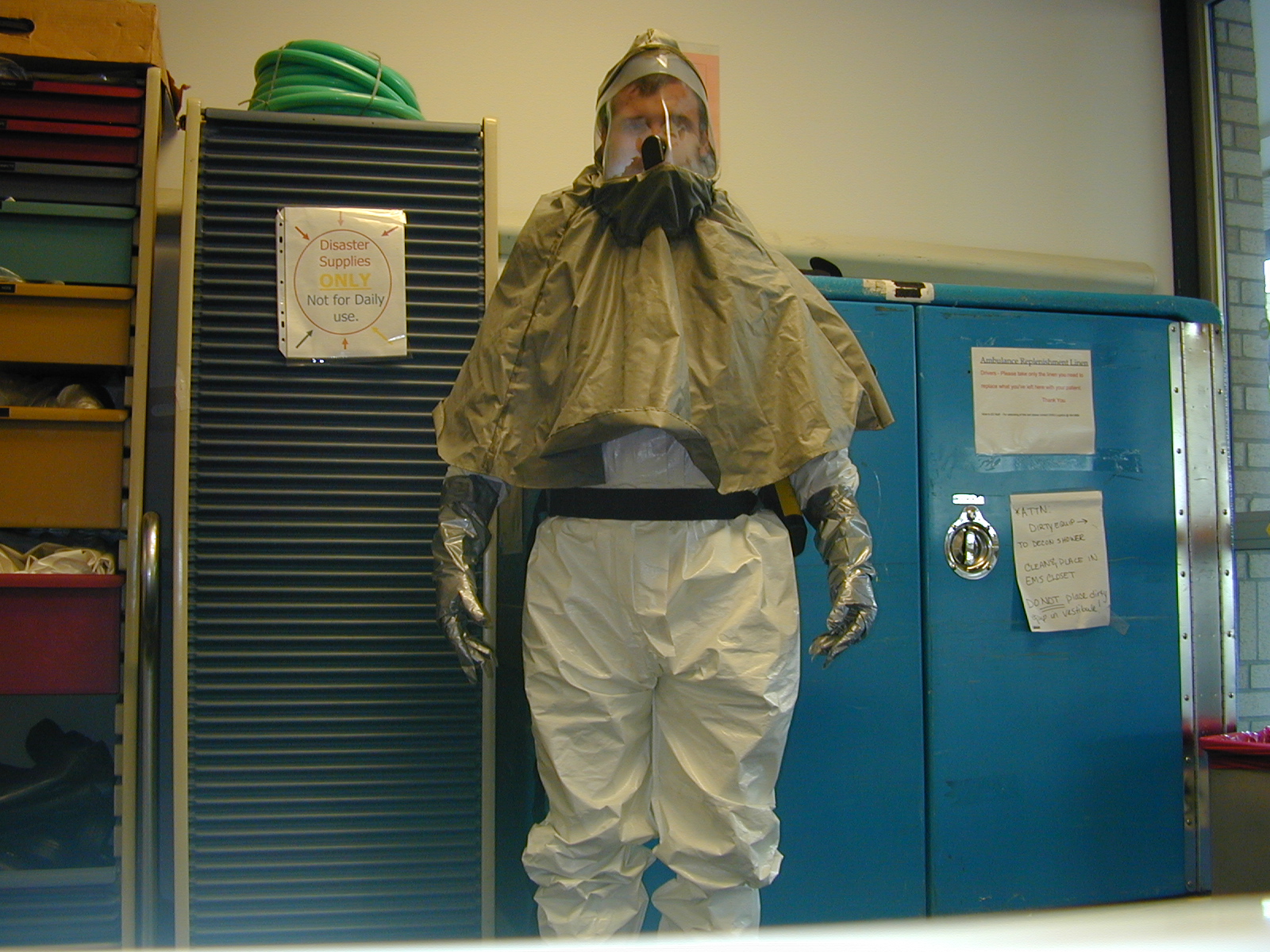 Types of Radiation Exposure
External exposure
Contamination
External
Internal
Incorporation
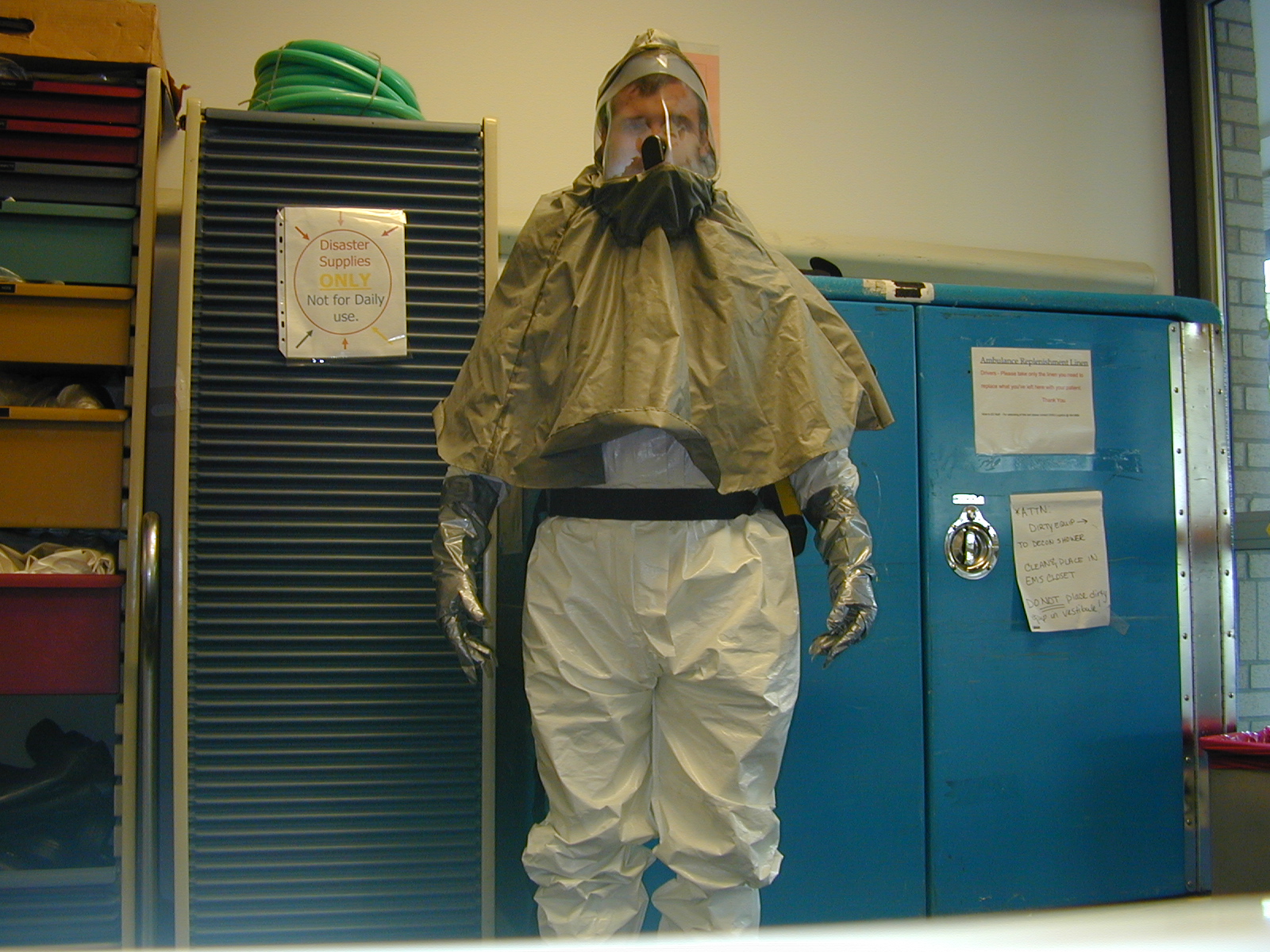 Can we use potential industrial accidents or terrorist acts to better understand exposure, contamination, and incorportation?
How might a terrorist expose people to radiation?
Simple radiological device
Nuclear reactor explosion
Radiological dispersion device
Nuclear device
How might a terrorist expose people to radiation?
Simple radiological device
Whole body or local exposure
No contamination
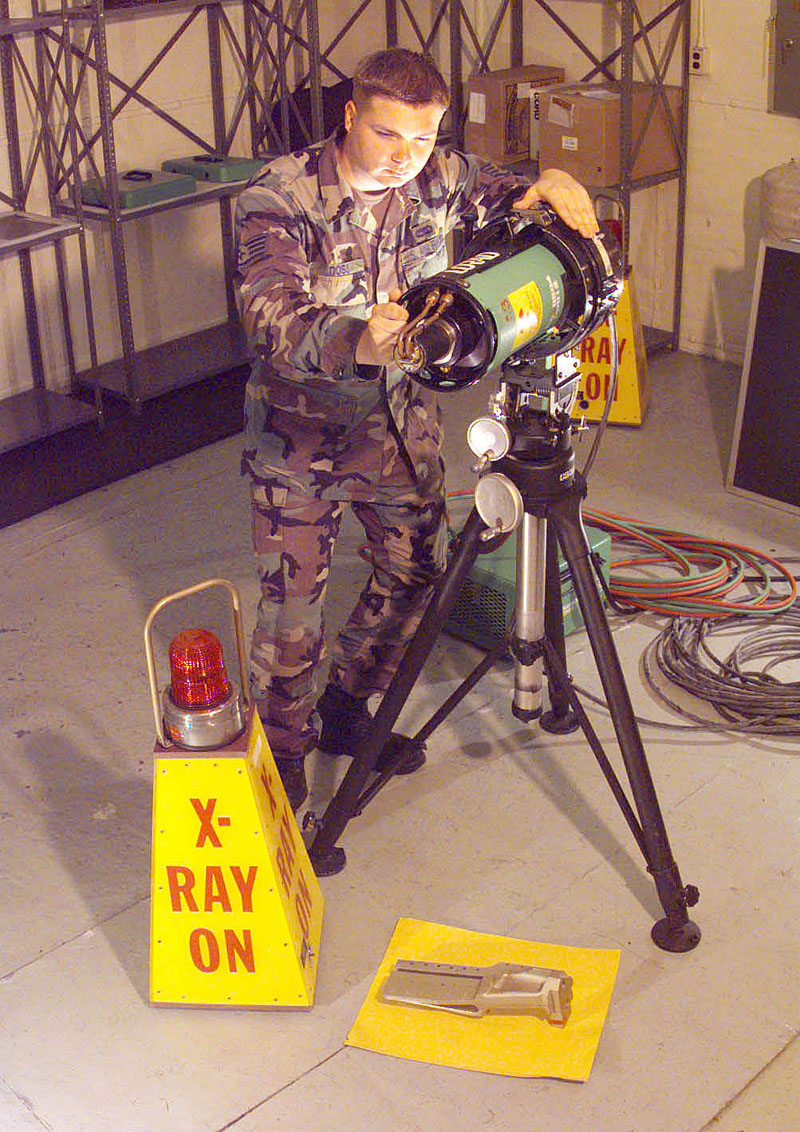 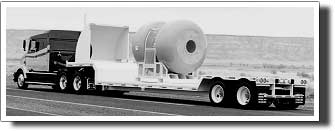 How might a terrorist expose people to radiation?
Nuclear reactor explosion / criticality
No or little exposure
Possible external and internal contamination
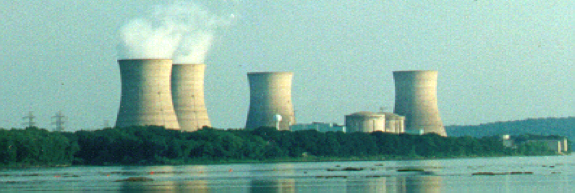 How might a terrorist expose people to radiation?
Radiological dispersion device
No or little exposure
Possible external and internal contamination
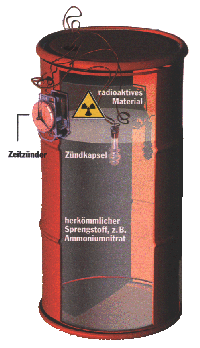 How might a terrorist expose people to radiation?
Nuclear device
Exposure
Possible internal and external contamination
What are the commonly available sources of radioisotope?
Commonly available radioisotopes
Industry
Cesium 137 (flow measure in pipelines)
Iridium 192 (to check weld integrity)
Radium 226 (lightning rods)
Household
Tritium (exit signs, luminous dials)
Americium (smoke detectors)
Thorium 232 (gas lantern mantles)
Hospitals
Technetium 99 (bone/biliary/VQ scan, venograms, sestamibi)
Iodine 123 (thyroid scan)
Strontium 85 (bone studies)
Xenon 133 (VQ scan)
What are the medical effects of radiation???
Radiation may cause damage to cells
Radioisotopes may transfer energy to cells and damage DNA
Direct cleavage of bonds 
Energy deposited in water molecules
Form hydroxyl radicals (OH.)
Free radical damage
Bystander effect
Cells that juxtapose irradiated cells develop chromosomal abn due to gap junction connections
[Speaker Notes: High LET radiation (e.g. alpha particles) are larger and more likely to collide with tissue and transfer energy.  They more likely will cause direct DNA damage b/c they are more likely to directly collide with DNA.
Low LET radiation (xray, gamma, electrons) are less likely to collide directly with DNA, but cause indirect damage by colliding with other, more common molecules (e.g. water), to produce reactive species
	water -> hydroxyl radical (OH.) and causes molectular damage]
How come we don’t fall apart?
Humans are incredibly resilient
Each cell in our body has a DNA break about every 10 seconds
10s of millions of DNA breaks per year
Our cells have DNA repair mechanisms
Acute radiation effects ONLY occur if exposure overwhelms repair
Stochastic v deterministic
Stochastic – injury does not require threshold limit to be exceeded
A single unit of radiation may cause a chromosomal abnormality that will eventually lead to cancer
Theory: “there is no safe dose of radiation”
Deterministic – threshold limit 
A relatively large percentage of cells in an organ must be affected prior to organ dysfunction
Until that threshold is met, no detectable organ dysfunction
Medical effects
External exposures -
Whole body dose:
Acute radiation syndrome (ARS)
Risk of chronic effects
Local dose:
Local effects
Contamination: 
Minimal risk of acute radiation syndrome
Risk of incorporation and chronic effects
Acute Radiation Syndrome
Acute Illness caused by exposure to whole body radiation over a short period of time (excess of 1 Sv)
Nuclear blast
Whole body exposure
ARS Predictable Course
Prodromal - onset dependent on dose
Nausea, vomiting, malaise
Latent - days to weeks
Bone marrow suppression
Illness phase 
Infection, bleeding
Recovery or death
Relation of dose & symptoms
Higher the dose, the faster onset of sxs
Higher the dose, the longer sxs last
Syndromes
Clinical effects of acute radiation are dose dependent
< 1Gy (100rad) – no ARS
> 1Gy = hematologic syndrome
> 6Gy = gastrointestinal syndrome, pulmonary syndrome
>15Gy = cerebrovascular syndrome
>10-20Gy = 100% mortality
[Speaker Notes: Historically, there is > 100% mortality with exposures > 10Gy]
Syndromes
Hematologic syndrome
> 1 Gy
Panctopenia
Lymphocytes are first to decrease
Nadir is 8-30 days
Used as prognostic factor
[Speaker Notes: Historically, there is > 100% mortality with exposures > 10Gy]
Syndromes
Gastrointestinal syndrome (>6Gy)
N/V/D/sloughing of mucosa
Hypersecretion of fluids into lumen
Leads to dehydration and sepsis
Pulmonary syndrome (>6Gy)
Pneumonitis within 1-3 months
May lead to fibrosis and respiratory failure
[Speaker Notes: Historically, there is > 100% mortality with exposures > 10Gy]
Syndromes
CNS syndrome (>15Gy)
Pyrexia, ataxia, CNS sedation, seizures
Hypotension
Universally fatal
[Speaker Notes: Historically, there is > 100% mortality with exposures > 10Gy]
How are patients with ARS treated?
How are patients with ARS treated?
Estimate dose
How are patients with ARS treated?
Estimate dose
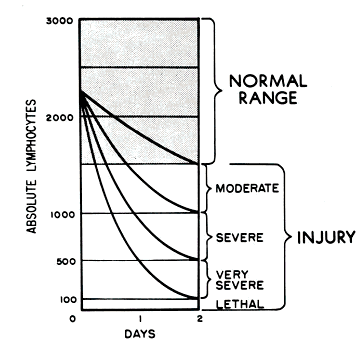 Andrews lymphocyte depletion curve
How are patients with ARS treated?
Estimate dose
Diagnostic tests
CBC
Type and cross
How are patients with ARS treated?
Estimate dose
Diagnostic tests
Supportive care
Anti-emetics
Antibiotics
GM-CSF
Blood products - irradiated
Neutropenic precautions
Surgery must be performed within 2 days, or after 3 months
Local dose
Local exposure may lead to:
Local skin and soft-tissue damage
Erythema, edema, necrosis - looks like a thermal or chemical burn
Occurs days after exposure
Arterial insufficiency
Occurs months / years later
Local dose
What about the contaminated patient?
Radiological contamination
Contamination 
Explosion in industrial or hospital setting.
“Dirty bomb” [“Radiological dispersal device (RDD)”]
“Dirty bomb”?
Conventional explosive device combined with a radioisotope
The radioisotope is dispersed over an area during the explosion
The main acute effect is TRAUMA
Radioisotope explosions
Explosions involving radioisotope (‘dirty bomb’ or industrial explosion) do not cause acute radiation effects (ARS)
However, they may produce contamination that may lead to an increased risk of long-term effects (e.g. cancer and teratology) if the radioisotope is ingested, inhaled or absorbed through wounds.
Radioisotope Explosion Patient Management
First priority is trauma/medical evaluation
Should not be delayed for “radiation evaluation” 
The amount of isotope on a single patient is miniscule and is not harmful unless inhaled, swallowed, or in contact with skin
Radioisotope Explosion Patient Management
Main difference between the acute care of a victim of an explosion involving radioisotope and a victim of a conventional explosive is DECONTAMINATION.
Contaminated Patient Management
External decontamination
Removal of clothing
Soap and water ~2-3 minutes
For most patients, no other therapy will be necessary
Patient Management
Contaminated patients should be surveyed with a Geiger-Muller counter (survey meter)
Patient Management
For high risk patients:
Assess for exposure and incorporation
Consultation with radiation safety officer
Nasal, gastric, wound swabs
Urine/Fecal collection
Use this data to determine risk of internal contamination, incorporation, and cancer/fetal risk
Patient Management
Internal decontamination
Broncho-alveolar lavage
Gastric lavage
Radium - 10% magnesium sulfate
Activated charcoal
Whole-bowel irrigation
Gastrointestinal binding…
Patient Management
[Speaker Notes: Cs137 – moisture gauges, flow gauges, thickness gauges, cancer
Rubidium – purple fireworks, thermoelectric generators, laser cooling and Bose-Einstein condensation devices
Thallium – optics, photoresistors, superconductors for magnetic propulsion or MRI, stress test
Phosphorous 32 – nuclear medicine, biochemistry labs (to trace Phos)
Radium – industrial radiography devices (xrays to check welds)
Strontium 90 – thickness gauges, power supply for space vehicles]
Patient Management
Incorporation
Consider antidotal therapy
[Speaker Notes: Yttrium – TV picture tubes, catalyst in ehtylene polymerization, high performance spark plugs, gas mantles, adhered to monoclonal antibodies for lymphoma, leukemia, pancreatic, and bone cancers
Americium – smoke detectors, gauges, thickness gauges, nondestructive testing of materials/machinery
Tritium – aircraft and commercial exit signs, luminous gauges]
What is the risk of cancer from radiation?
Cancer risk from radiation
Chernobyl – increased rates of
Leukemia (except CLL)
Breast carcinoma
Thyroid cancer
Radon
12 fold increase risk of lung cancer in uranium miners
Cancer risk from radiation
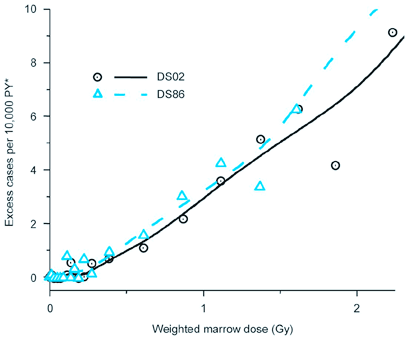 Hiroshima/Nagasaki
Increased risk over 100mSv (100mGy)
Additional 4.8 cases of leukemia for every 1000 people exposed to 0.5-1 Gy (50-100 PE protocol CTs)
All other data are extrapolations
“linear no-threshold theory”
5% increased risk of death with a 1000mSv dose
100 PE protocol CTs
Risk of leukemia in “A bomb survivors”, Japan
Radiation effects research center, www.refr.jp
[Speaker Notes: CT abdomen = 10 mSv]
What is the risk of cancer from a “dirty bomb” or industrial explosion?
Simulated Cesium-137 dirty bomb
[Speaker Notes: Baseline cancer death rate is 30%, so being struck by a dirty bomb may make that risk 31%.]
Conclusion
In an industrial accident, 
the main risk to the patient is trauma
Patients should be decontaminated to remove radioisotope particles
There is very little medical risk to HCW or the patient from radioisotopes unless there is internal contamination and incorporation.
Conclusion
In nuclear explosions or nuclear power plant meltdowns, the risk is both contamination and exposure
Patients require decontamination and evaluation for 
acute radiation illness 
internal contamination 
incorporation
Questions?
Chernobyl, Ukraine
1986
Fire in nuclear reactor led to explosions and criticality
I131 and Cs137
31 died of ARS
250 hospitalized
Increases in thyroid cancer due to ingestion of food
Estimated 1000 cases of thyroid cancer
Estimated 4000 cases of other cancers
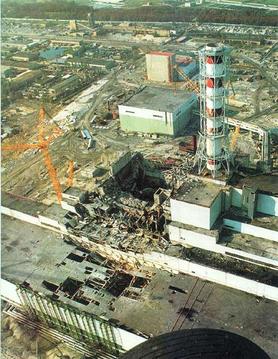 [Speaker Notes: The disaster began during a systems test on Saturday, 26 April 1986 at reactor number four of the Chernobyl plant, which is near the city of Pripyat and in proximity to the administrative border with Belarus and the Dnieper river. There was a sudden and unexpected power surge, and when an emergency shutdown was attempted, an exponentially larger spike in power output occurred, which led to a reactor vessel rupture and a series of steam explosions. These events exposed the graphite moderator of the reactor to air, causing it to ignite.[5] The resulting fire sent a plume of highly radioactive fallout into the atmosphere and over an extensive geographical area, including Pripyat. The plume drifted over large parts of the western Soviet Union and Europe. From 1986 to 2000, 350,400 people were evacuated and resettled from the most severely contaminated areas of Belarus, Russia, and Ukraine.[6][7] According to official post-Soviet data,[8][9] about 60% of the fallout landed in Belarus.]
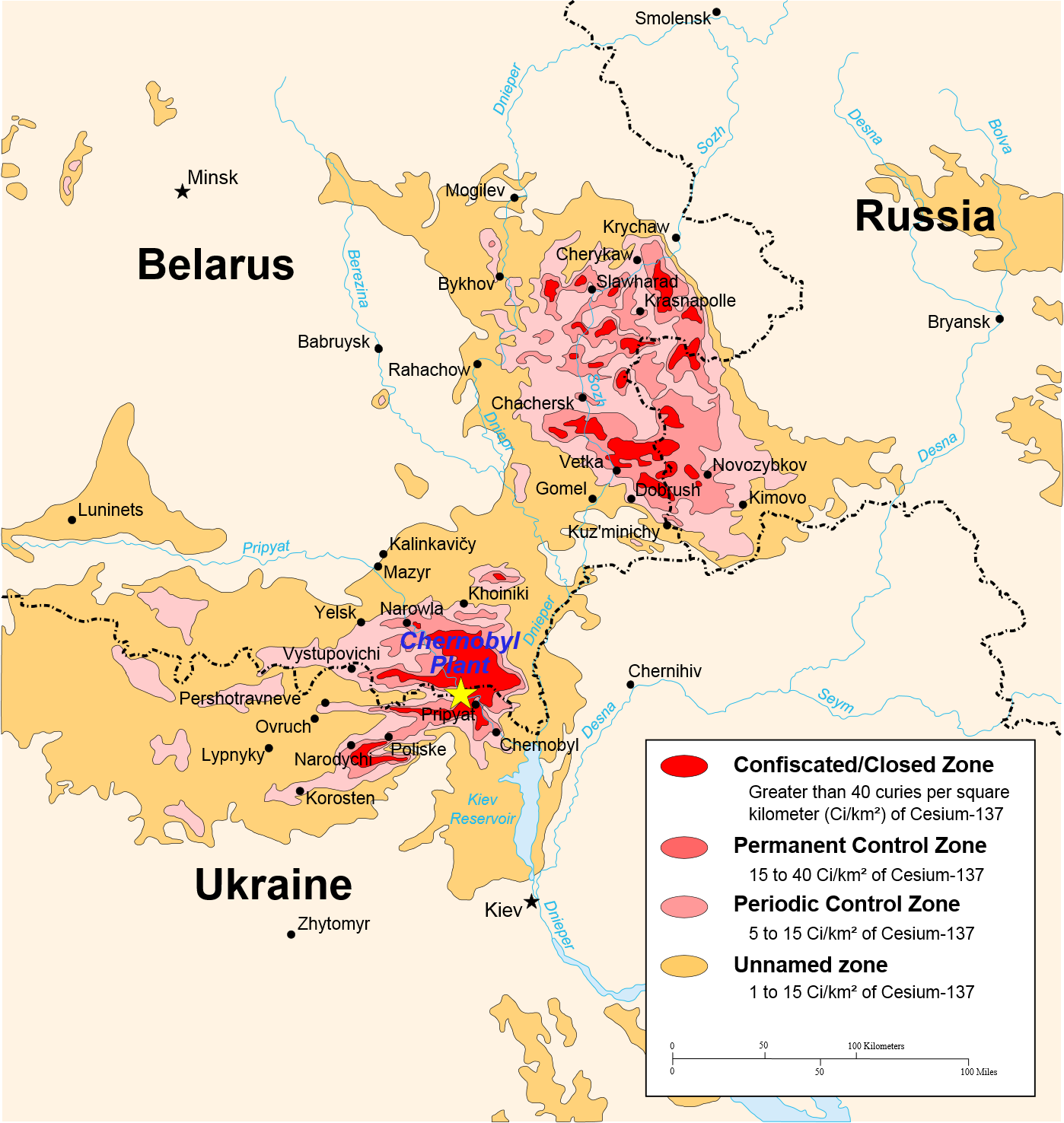 [Speaker Notes: The disaster began during a systems test on Saturday, 26 April 1986 at reactor number four of the Chernobyl plant, which is near the city of Pripyat and in proximity to the administrative border with Belarus and the Dnieper river. There was a sudden and unexpected power surge, and when an emergency shutdown was attempted, an exponentially larger spike in power output occurred, which led to a reactor vessel rupture and a series of steam explosions. These events exposed the graphite moderator of the reactor to air, causing it to ignite.[5] The resulting fire sent a plume of highly radioactive fallout into the atmosphere and over an extensive geographical area, including Pripyat. The plume drifted over large parts of the western Soviet Union and Europe. From 1986 to 2000, 350,400 people were evacuated and resettled from the most severely contaminated areas of Belarus, Russia, and Ukraine.[6][7] According to official post-Soviet data,[8][9] about 60% of the fallout landed in Belarus.]
Alexander Litvinenko
Former Soviet KGB operative living in London
November 1, 2006
N/V shortly after a few meetings
Seen in ED and released
Returned 3 days later with N/V/Abd pain
Then developed alopecia, hypotension, renal failure, and leukopenia
Died 26 days later
Polonium (Po210)
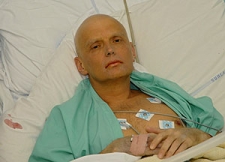 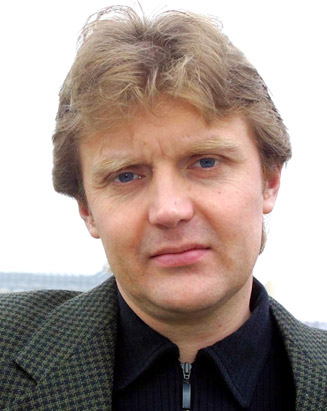 Depleted uranium
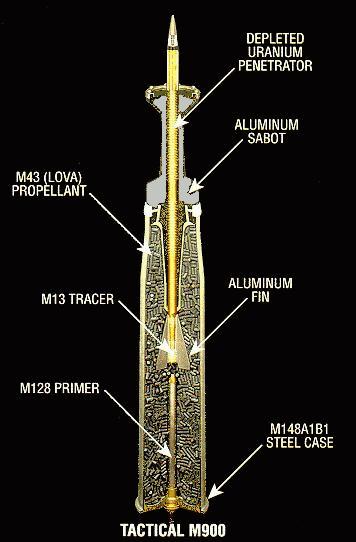 Used by US and other militaries for armor piercing munitions 
Very dense (1.7 times more dense than lead)
Self-sharpening 
Then disintegrates and ignites (pyrophoric)
Byproduct of enriched uranium from nuclear reactors
1/3 of the U-235 / 238 than natural uranium
Alpha emitter, but low energy (t1/2=70mill years)
US = “no cancer risk”
UK = “increased risk of lung/lymphatic cancer”
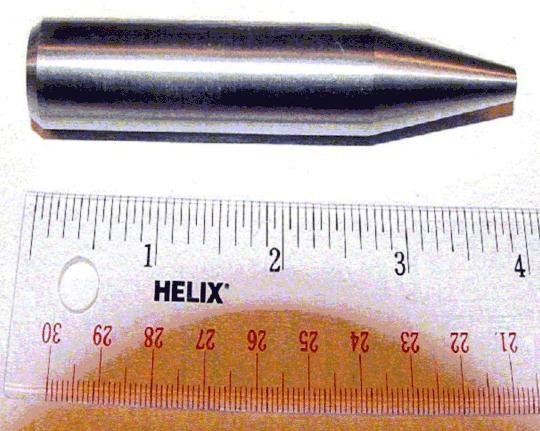 [Speaker Notes: Pyrophoric – ingites spontaneously]